Zlepšení průchodnosti studijních programů
 
8210-012/2019





 



Ing. Květa Papoušková
RNDr. Jana Vysoká, Ph.D.
Bc. Tereza Sýkorová
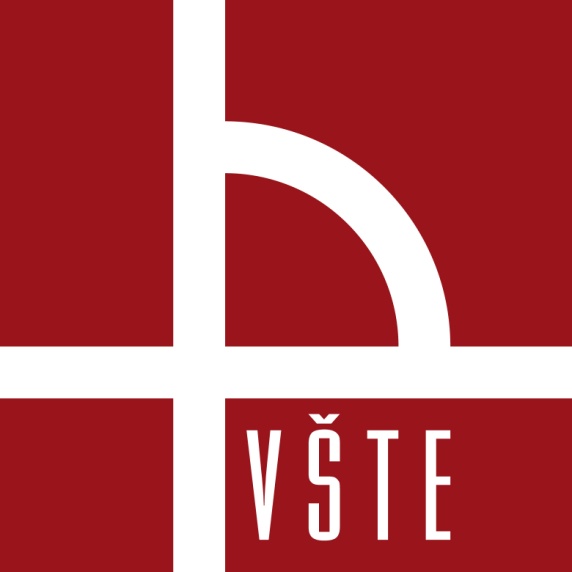 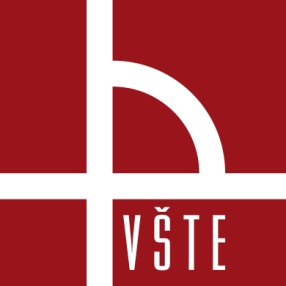 Cíl projektu
1.) Vytvořit nový předmět v programu KIPV
      „Základy kombinatoriky a pravděpodobnosti - ZKP“
      Volitelný předmět v LS 2019/2020

2.) Připravit studijní materiál
     „Sbírka příkladů pro studenty prezenční a kombinované formy“

3.) Podpořit publikační činnost akademických pracovníků
     3 konferenční příspěvky (WoS)
Zlepšení průchodnosti studijních programů (8210-012/2019) 
Ing. Květa Papoušková, RNDr. Jana Vysoká, Ph.D., Bc. Tereza Sýkorová
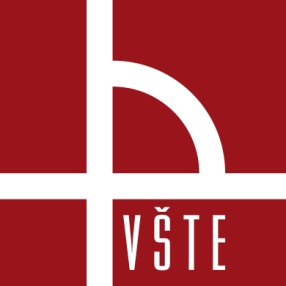 Harmonogram projektových prací
04-06/2019
 Rešerše dostupné a doporučené literatury, nákup publikací
 Příprava sylabu předmětu ZKP
 Příprava a odeslání 3 příspěvků na konferenci
 Dočerpání prostředků projektu
 Příprava učebních materiálů pro sbírku příkladů k předmětu ZKP
 
06-10/19
 Přijaté články v recenzním řízení
 Zakotvení nového předmětu v programu KIPV
 Dokončení sbírky příkladů
 Závěrečná zpráva o řešení projektu
Zlepšení průchodnosti studijních programů (8210-012/2019) 
Ing. Květa Papoušková, RNDr. Jana Vysoká, Ph.D., Bc. Tereza Sýkorová
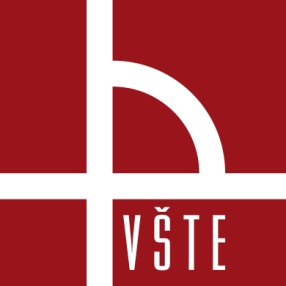 Hlavní přínosy řešení
1.) Předmět splňuje požadavky řady náročných předmětů
      Statistika (STA, STA_z), Operační výzkum 2 (OVY_2), Teorie rozhodování (N_TOR)

2.) Studijní materiál bude oporou pro studenty i vyučující

3.) Průzkum a zajištění odborné a aktuální literatury
Zlepšení průchodnosti studijních programů (8210-012/2019) 
Ing. Květa Papoušková, RNDr. Jana Vysoká, Ph.D., Bc. Tereza Sýkorová